Unitmodule 23: Personal selling & Promotional skills for Hospitality
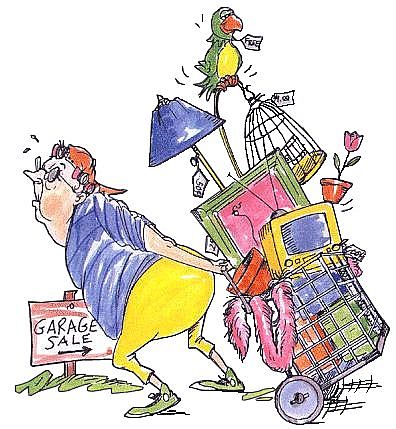 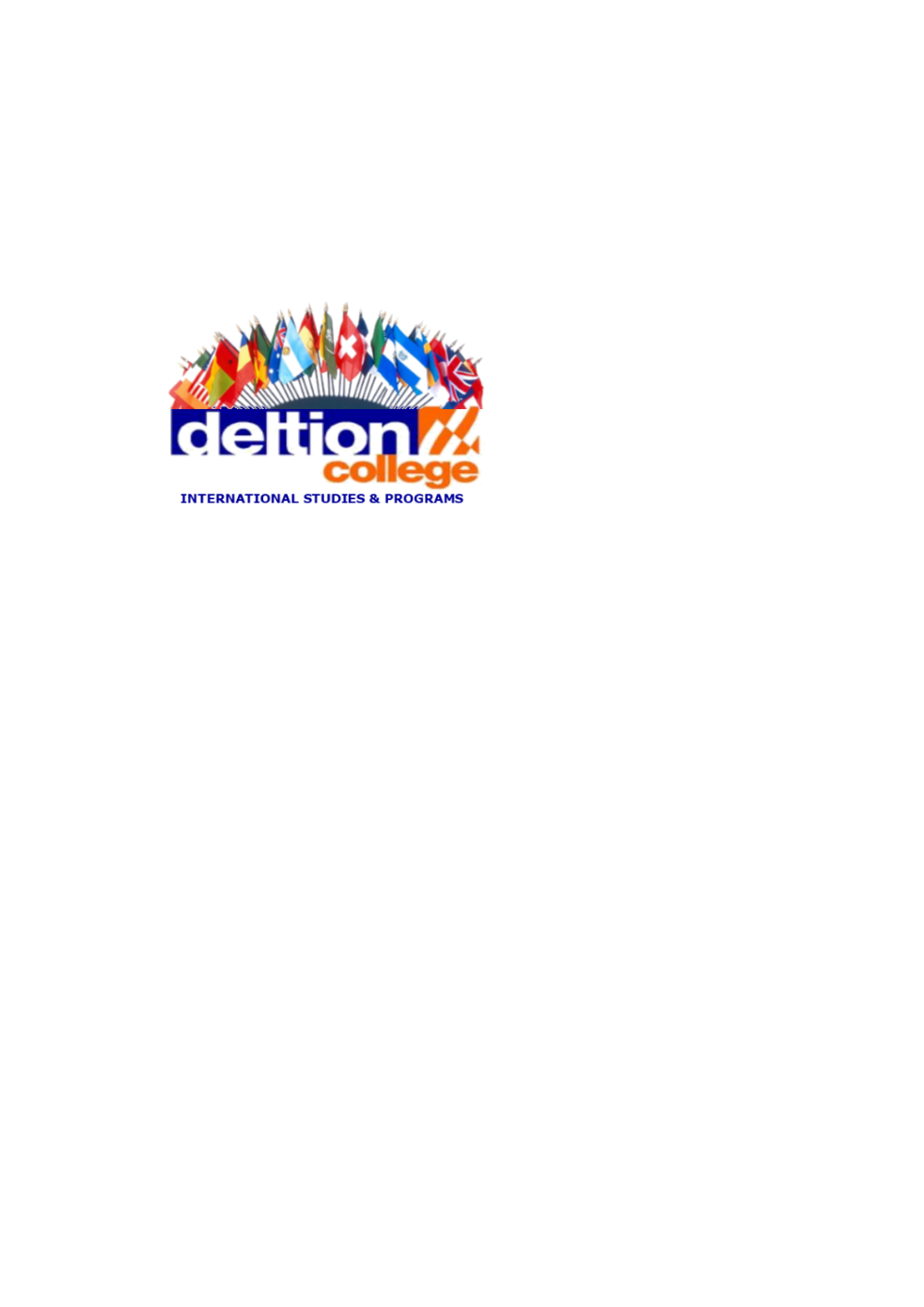 Part A
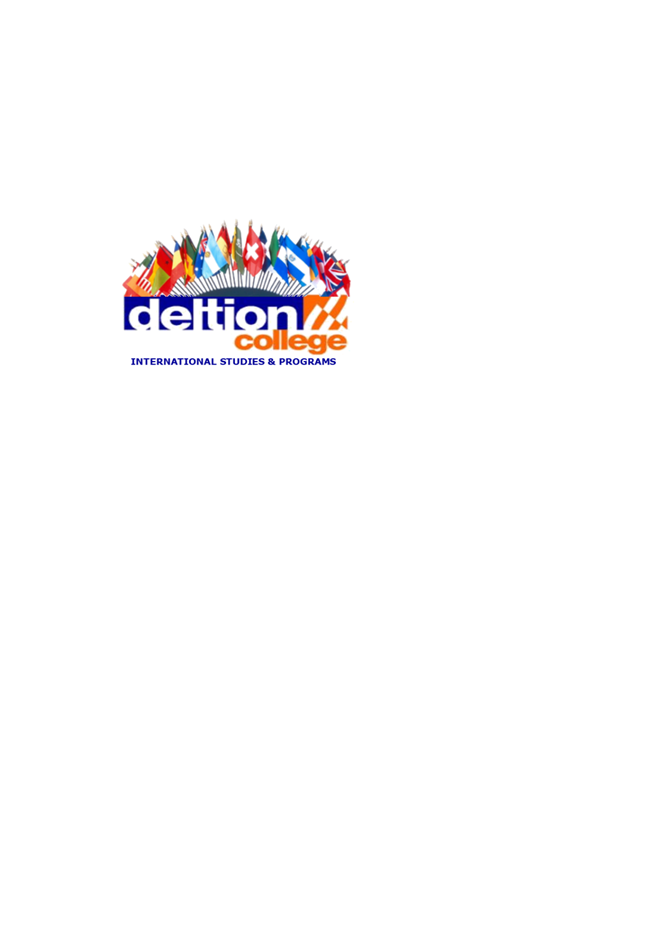 Promotion system:
+
=
+
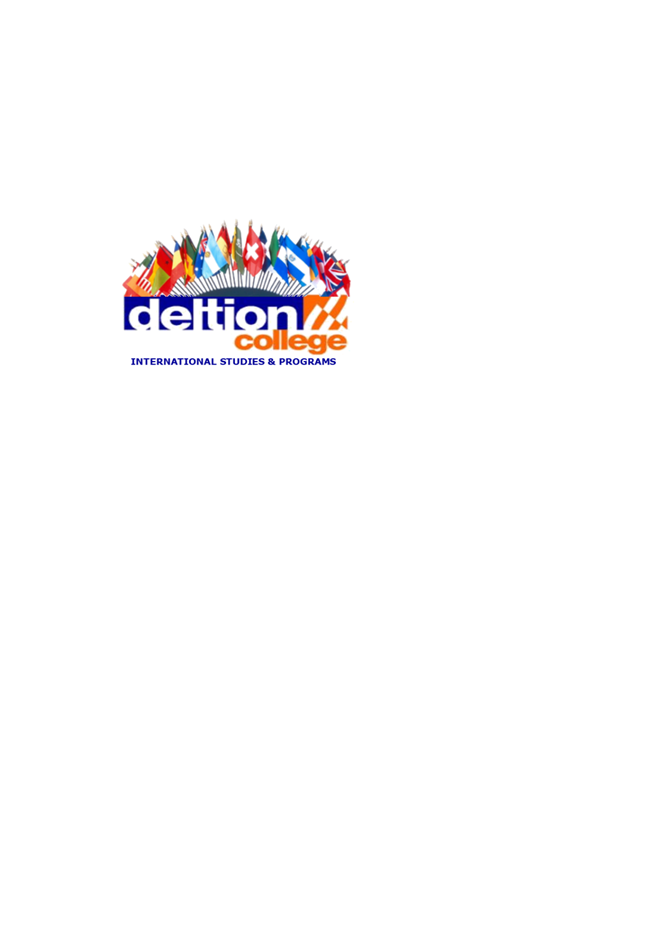 product
positionering
persoonlijkheid
brand character
Product Life Cycle:
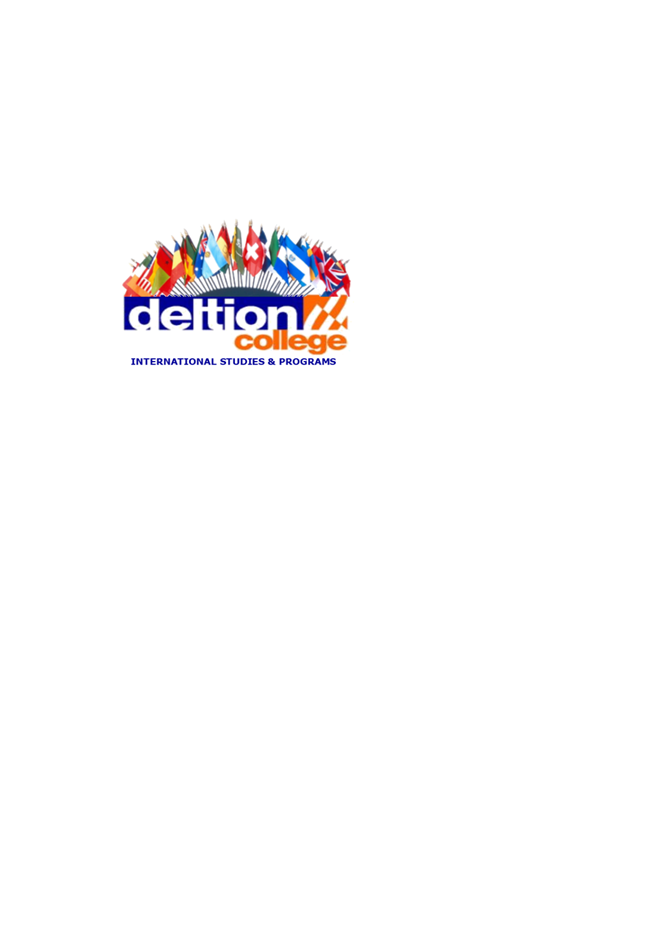 Advertising in Hospitality:
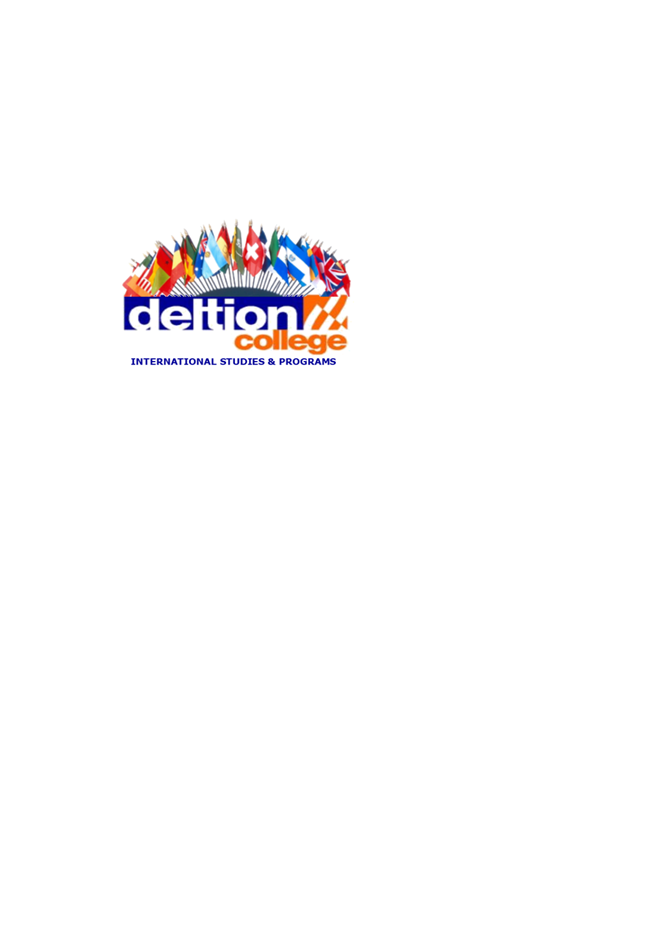 SALES PROMOTION in Hospitality:
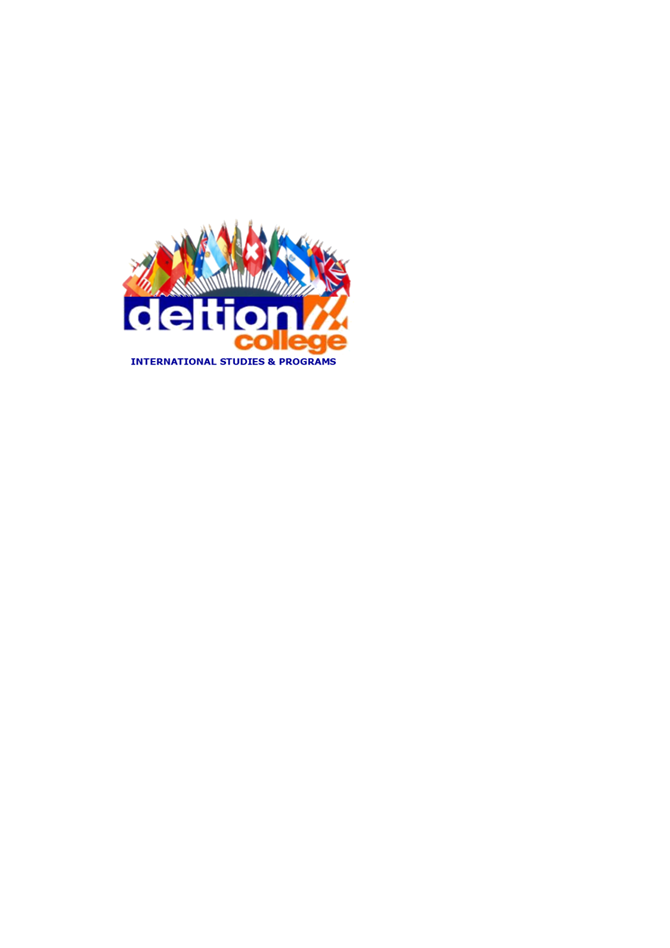 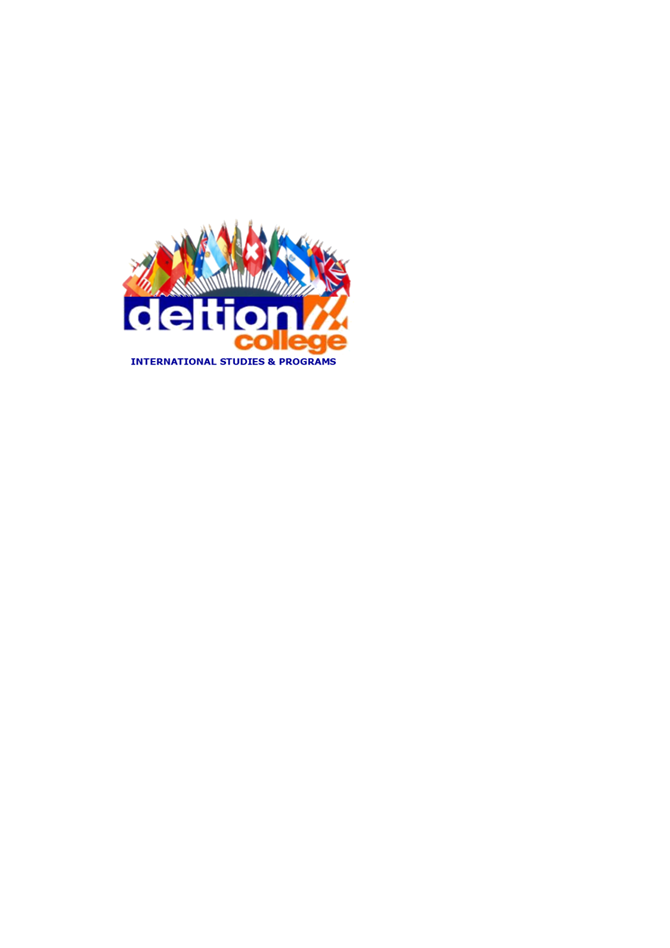 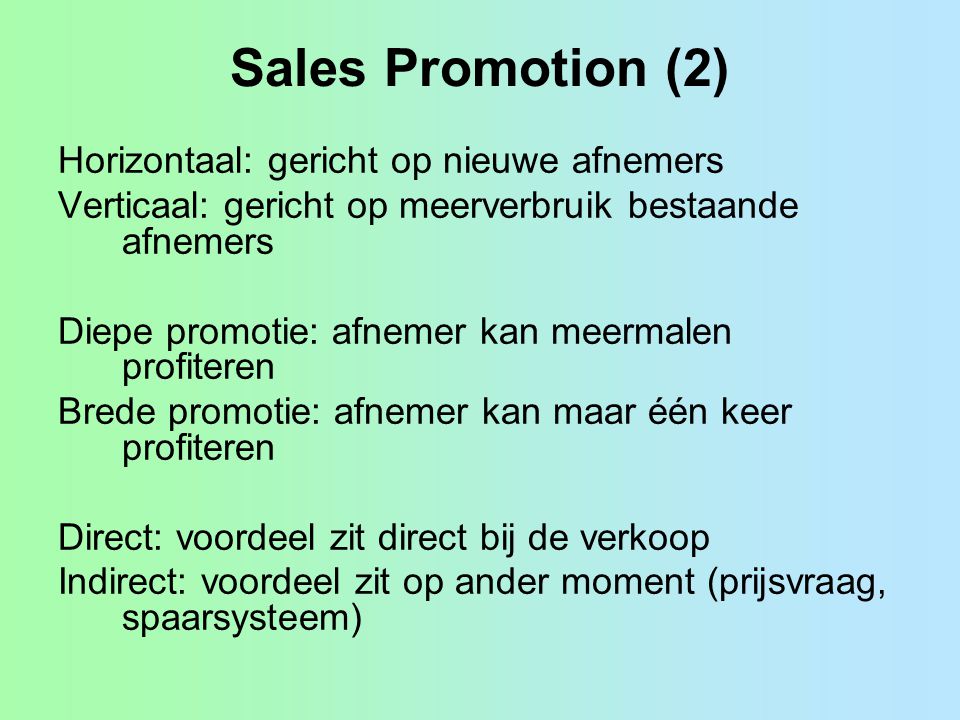 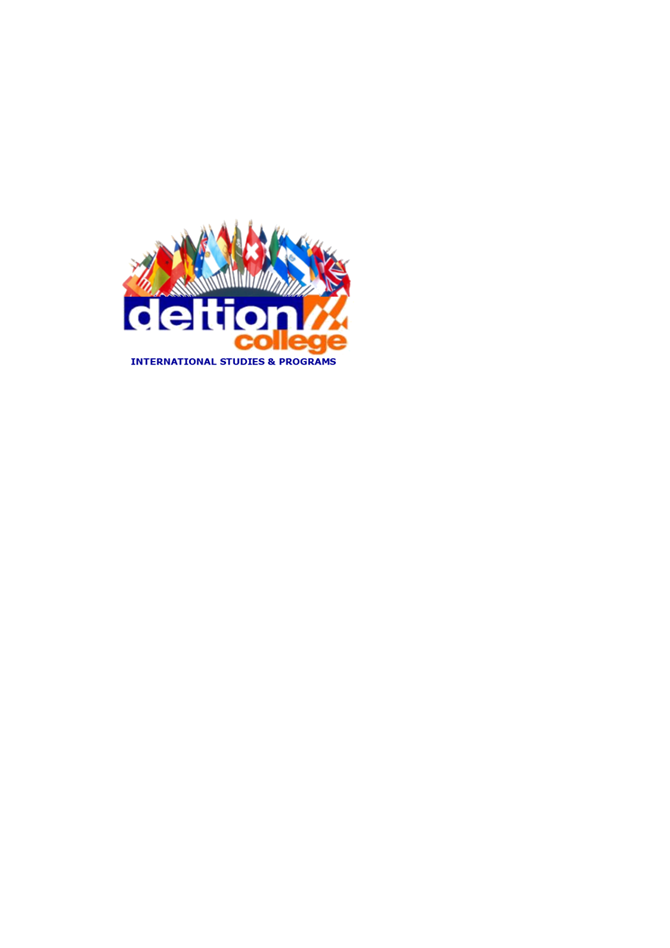 PROMOTIONAL Activities:- 2 contrasting hospitality Business- for each item an evidence- Use subjects (yellow) of Task 1
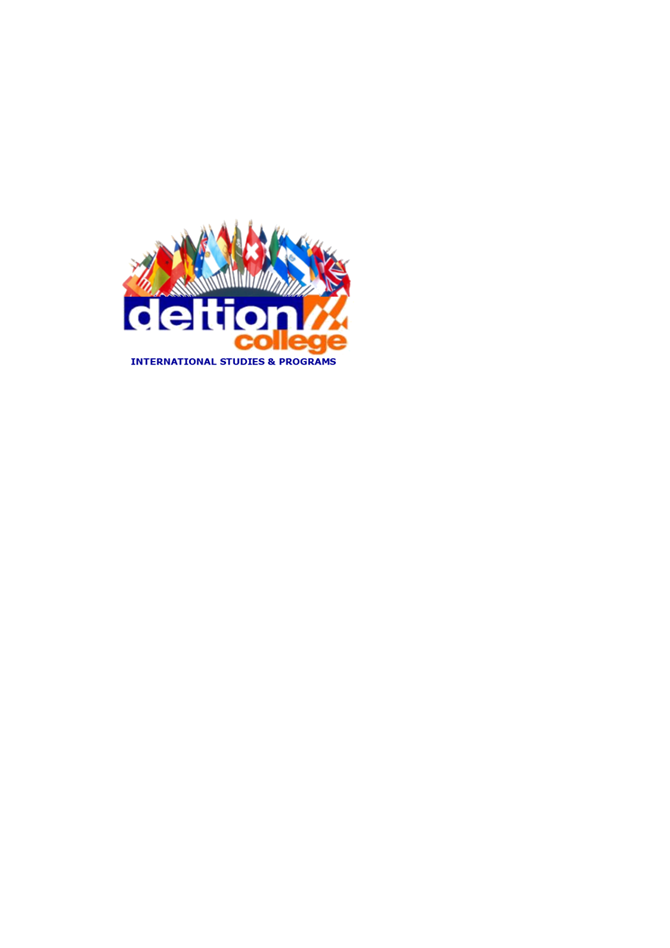 Part B
Marketing MIX:
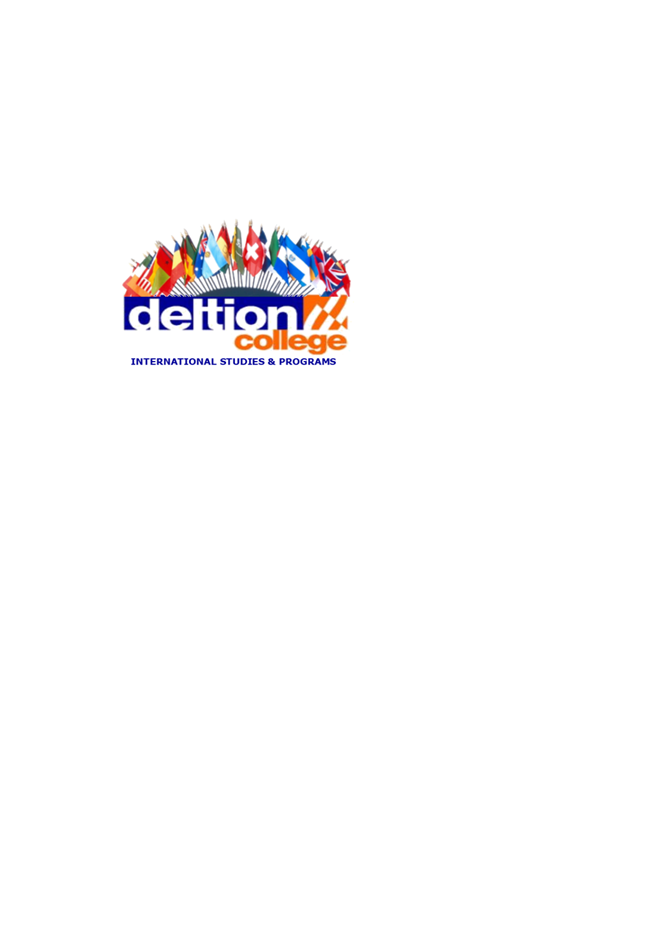 Lifestyle profielanalyse:
“MOSAIC” & “ACORN”
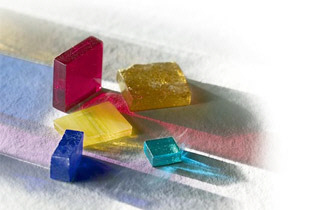 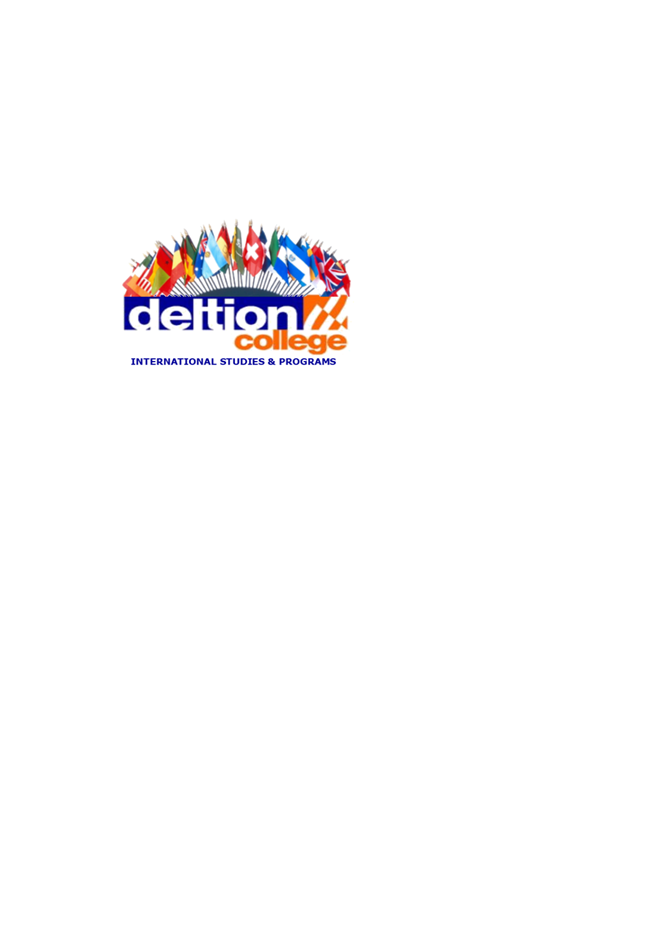 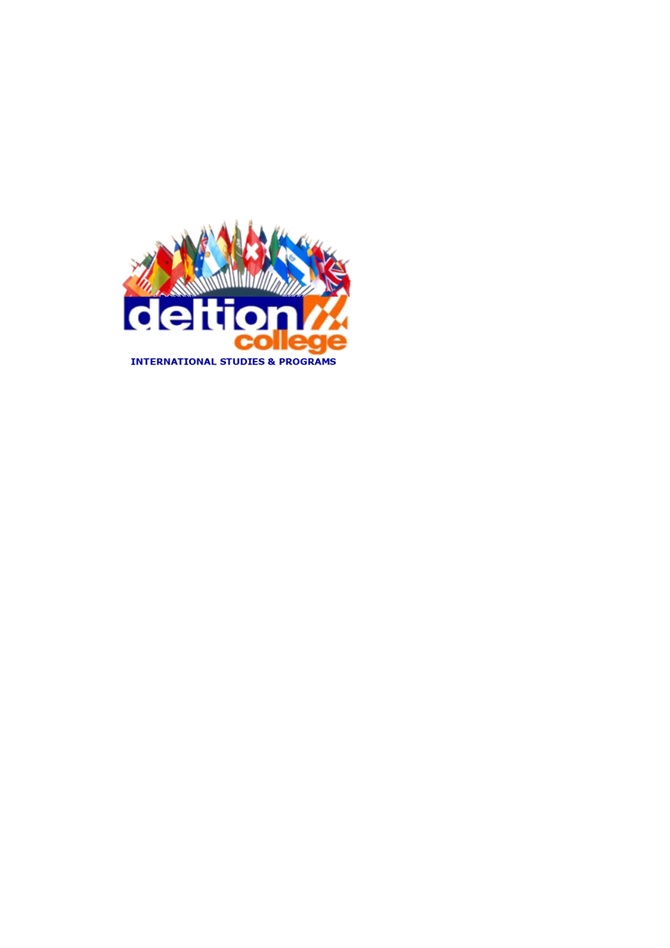 Guest groups / Profiles Activities:- Old Town Bar & Kitchen- Use the subjects (yellow) of        Task 2, Task 3 3 and 4
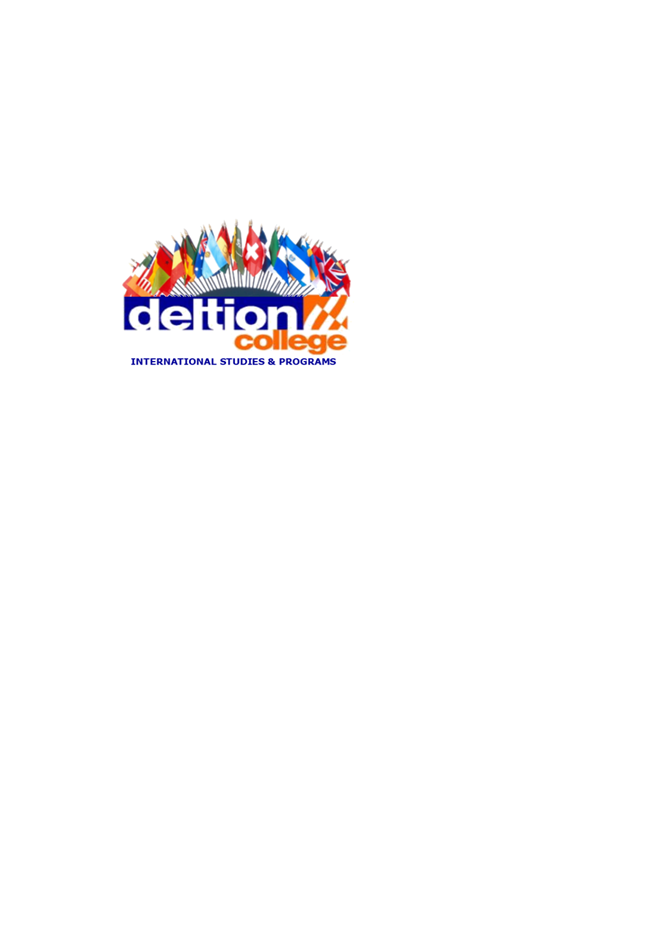 Part C
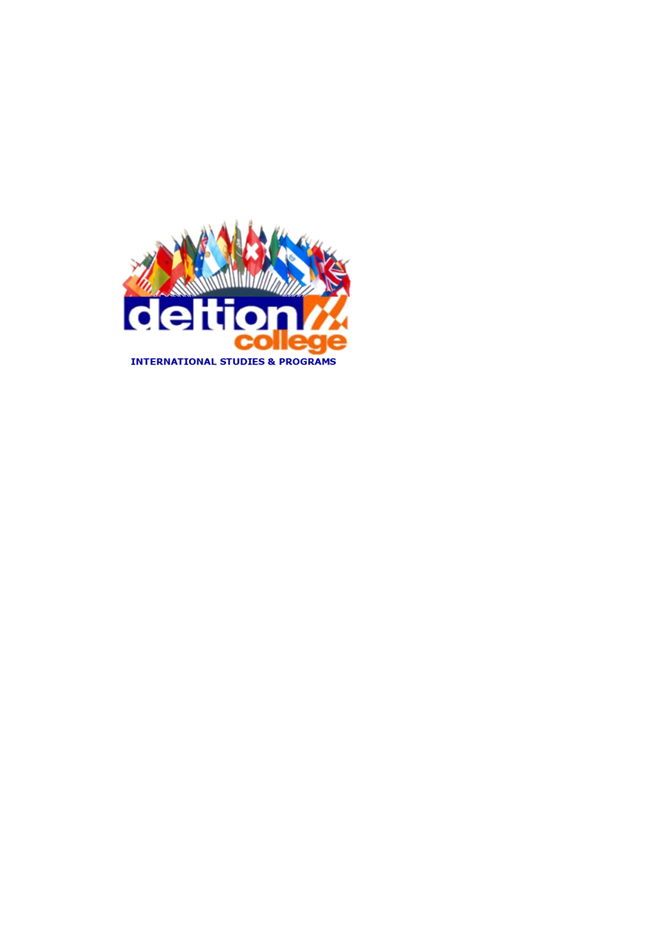 De behoeften:
geld
 ontplooiing
 schoonheid
 genegenheid
 vrije tijd
 hygiëne
 lustgevoelens
 gemak
 gezondheid
 zekerheid
 waardering
 bezitsdrang
 acceptatie
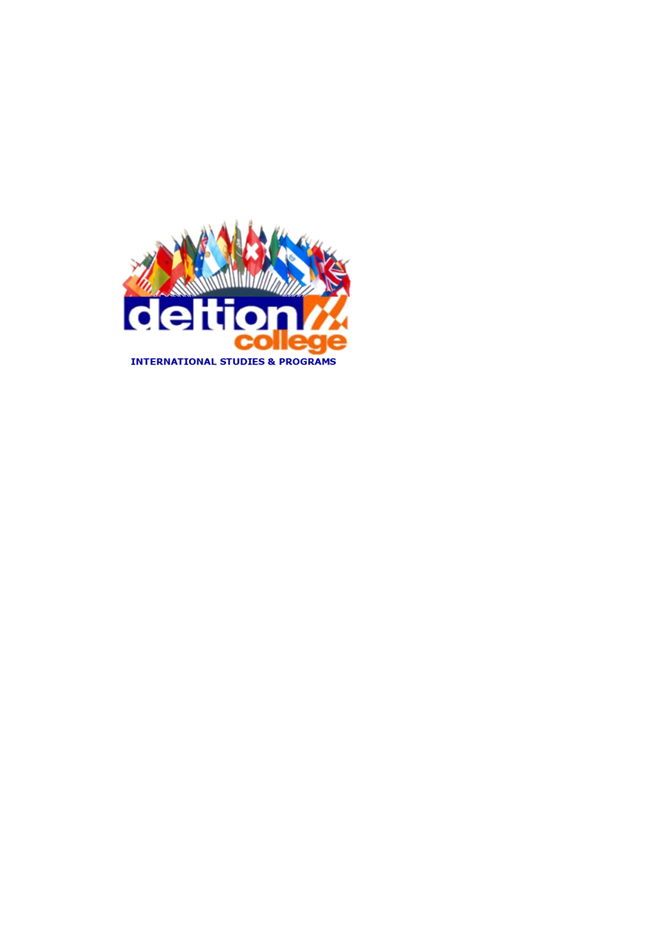 Koopproces in beeld:
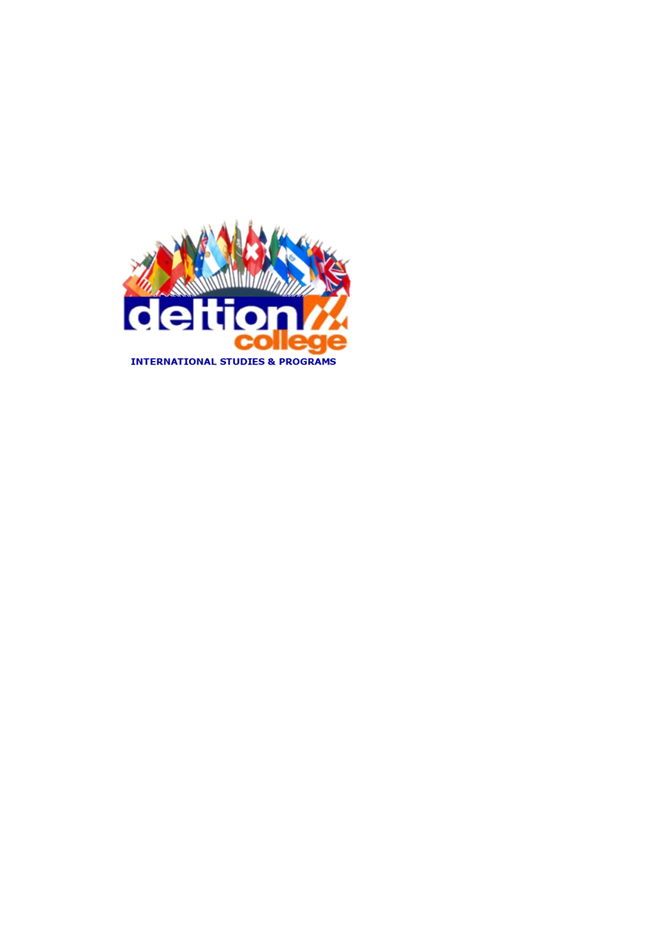 Types of Sale:
Single level direct sales are sales where you contact people individually. The examples of single-level direct sales are door-to-door selling, selling through catalogs, and selling through in-person presentations.
In multi-level direct sales, sales representatives are hired by companies to sell their products, or sometimes multi-level direct sales are made through business partners. Multi-level direct sales also take place on online platforms by selling through product catalogs or selling through social networking mediums.
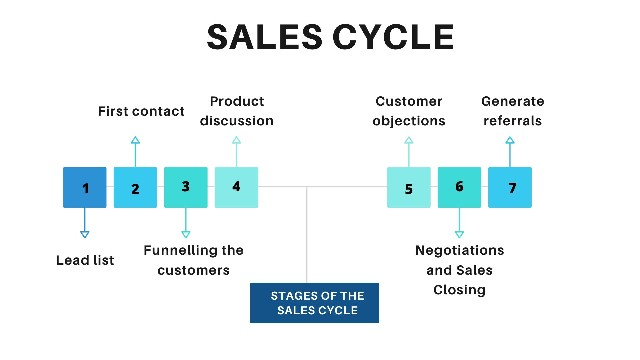 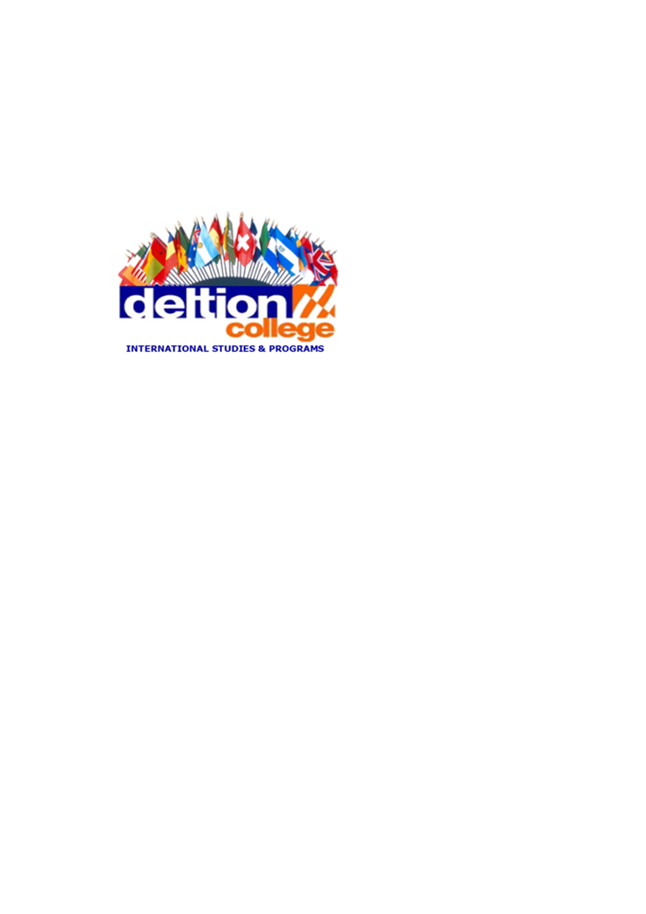 WIE BEN JE ?
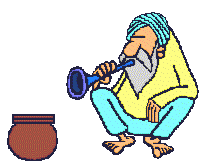 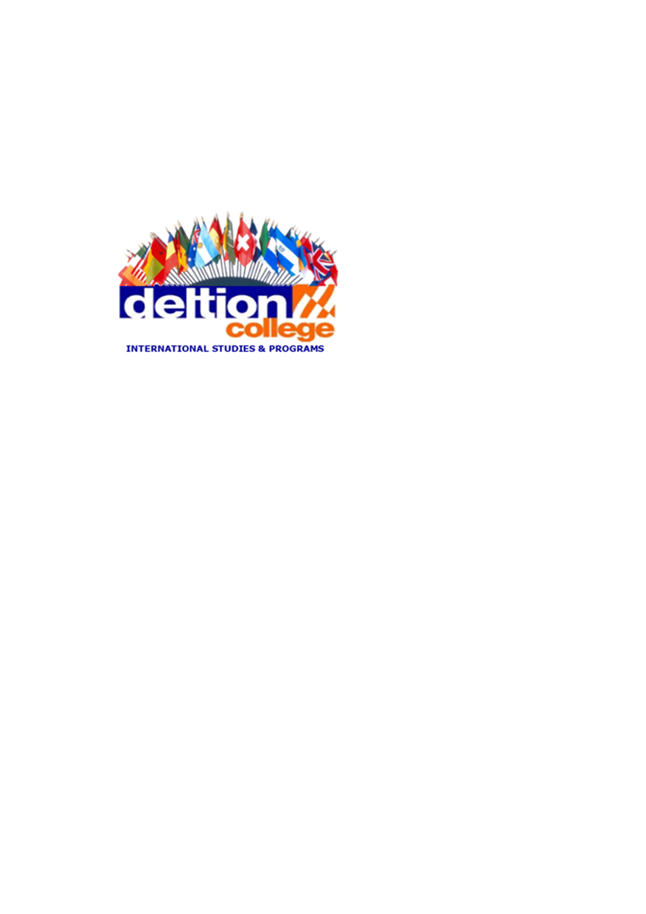 Je eigenschappen:
Goede contactuele eigenschappen
 Doorzettingsvermogen
 Flexibiliteit
 Enthousiasme
 Overtuigingskracht
 Inlevingsvermogen
 Communicatieve vaardigheden
 Positieve instelling
 Initiatief tonen
 Realiteitszin
 Zelf inzicht en beheersing
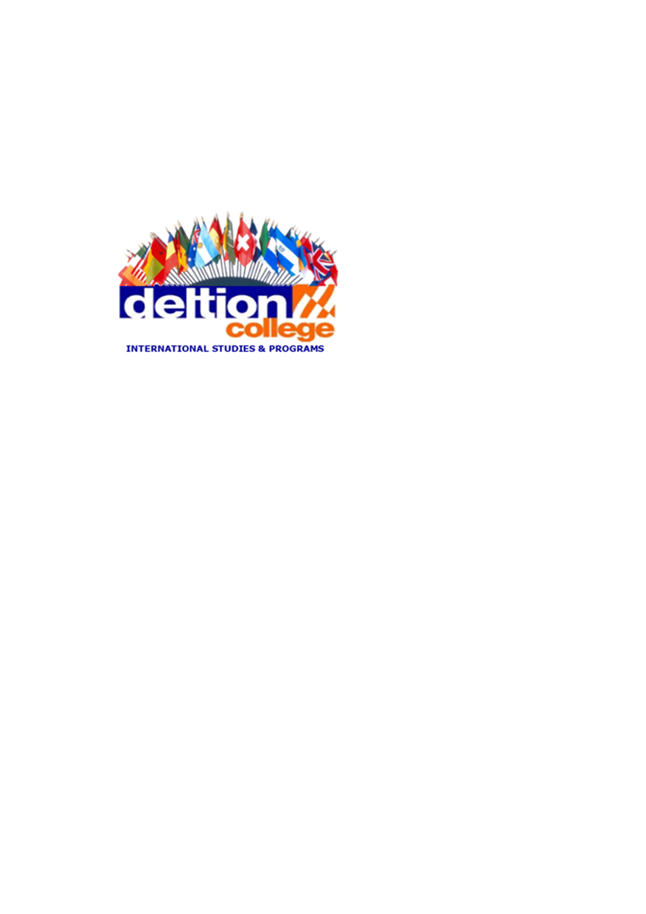 Dus niet:
Hotel  “de SLAPER”
Jannie Nederig
manager
sorry
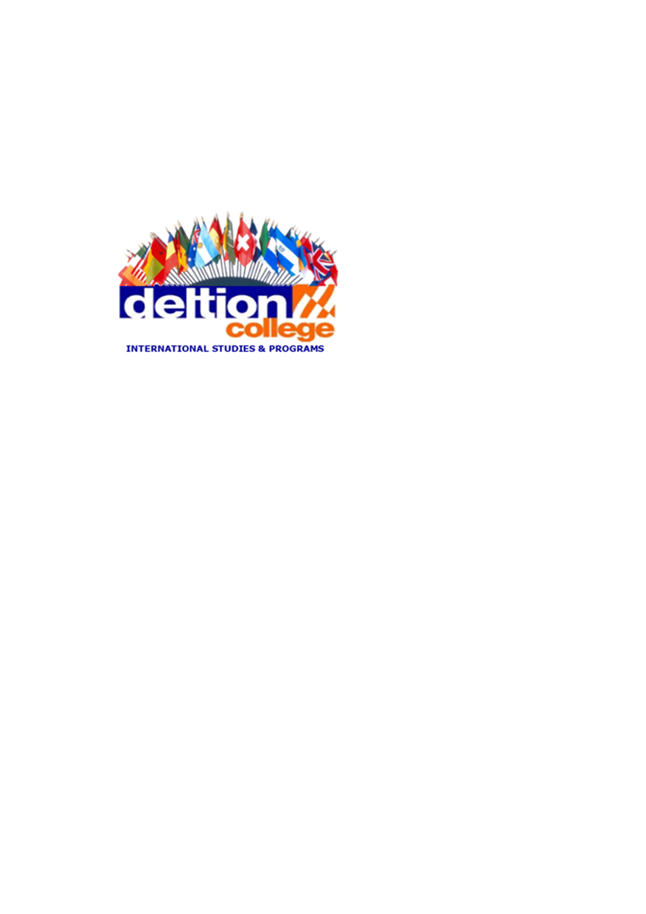 WAT IS VERKOPEN?
IEMAND MEEHELPEN EEN 
BESLISSING TE LATEN NEMEN
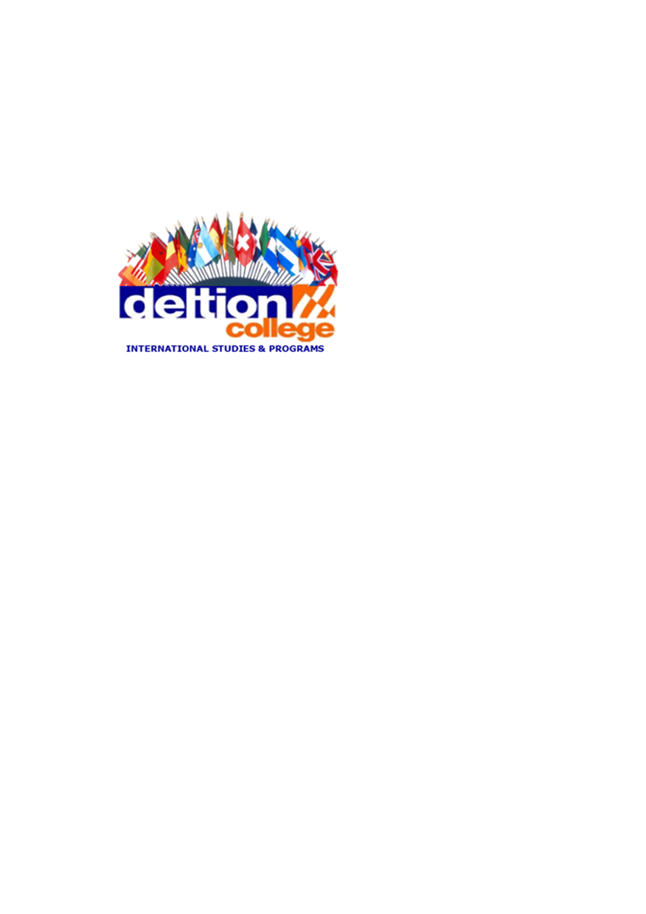 Maintains Hospitality Knowledge 

·  Understands the Market 
·  Understands the Company 
·  Knows Products and Services
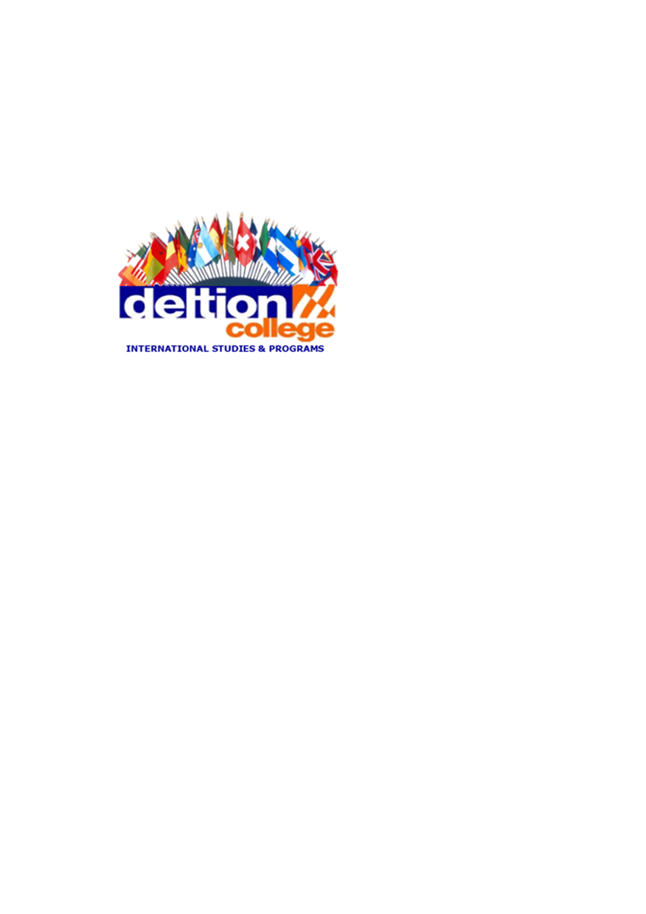 Word of Mouth
Word of mouth 
is communication about products and services between people who are perceived to be independent of the company that is producing or providing the product
a tool that works particularly well for the tourism and hospitality industry
Example: HILTON - “Come Home to HILTON”
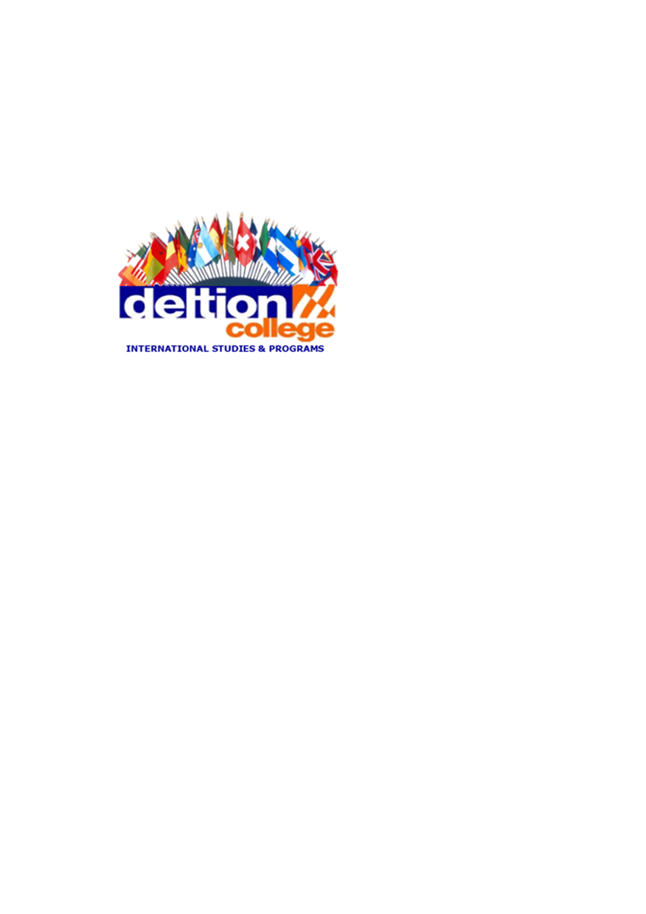 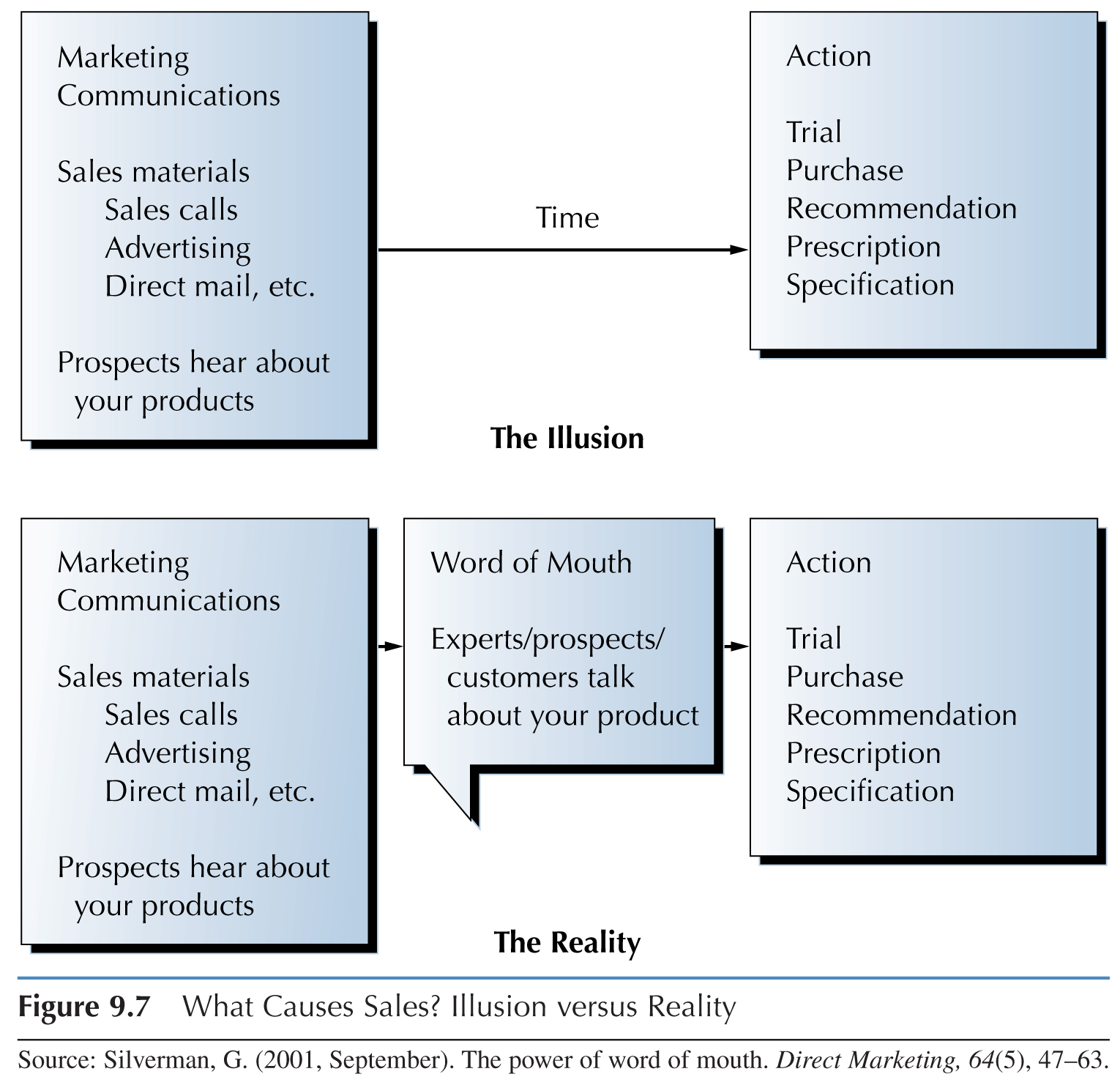 What Causes Sales? 
Illusion versus Reality
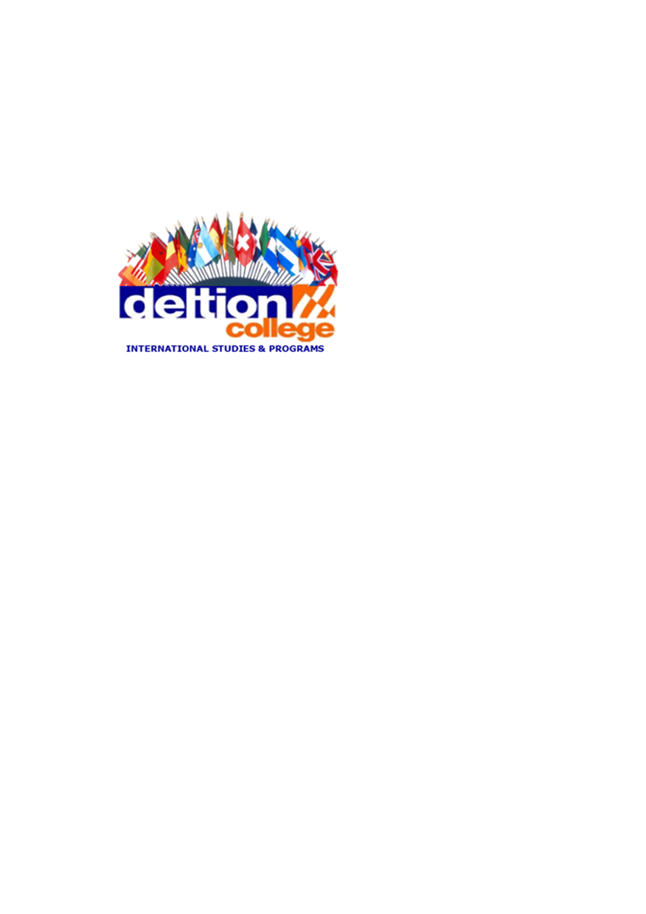 Power of Word of Mouth
Independent credibility 
Experience delivery
More relevant and complete
The most honest medium
Customer driven
It feeds on itself 
Expert power
Experts like to influence
Saves time and money
Illusory force
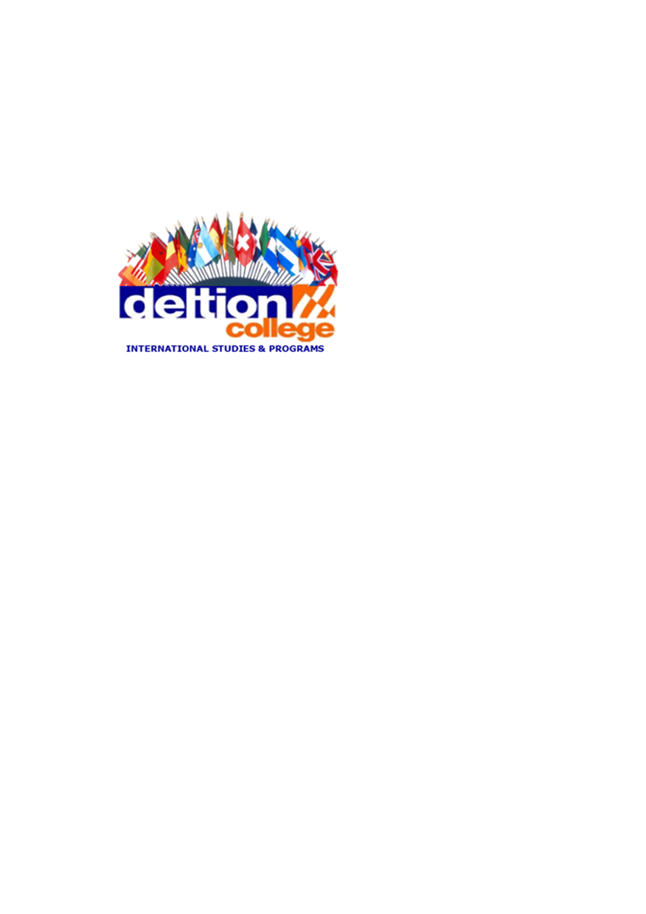 Gespreksstructuur:
C  = Contact leggen
O  = Onderzoek
D  = Doen
A  = Afsluiting
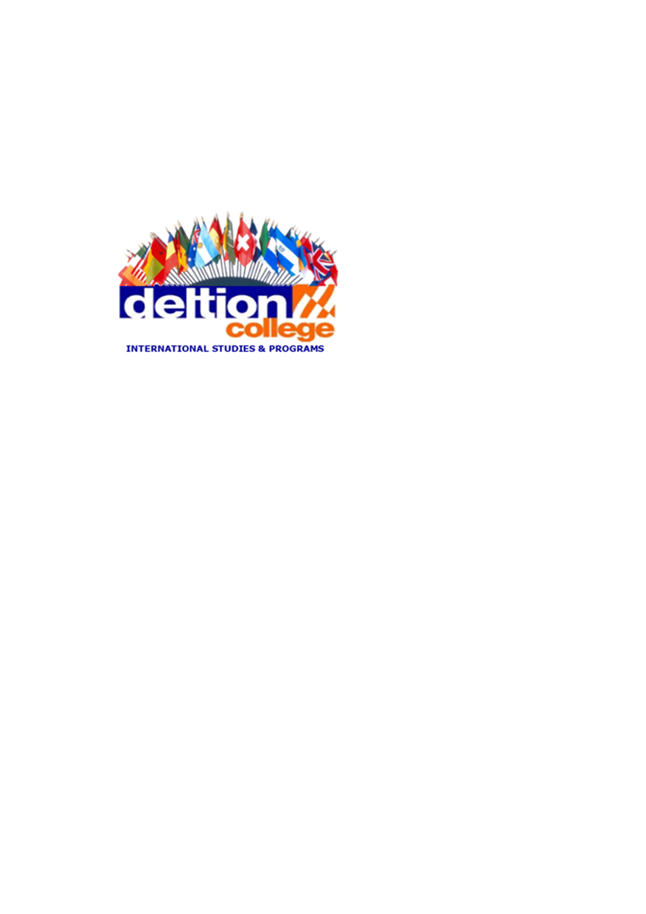 Klantentypologie:
Dominante klant
Rationele klant
Emotionele klant
Experimentele klant
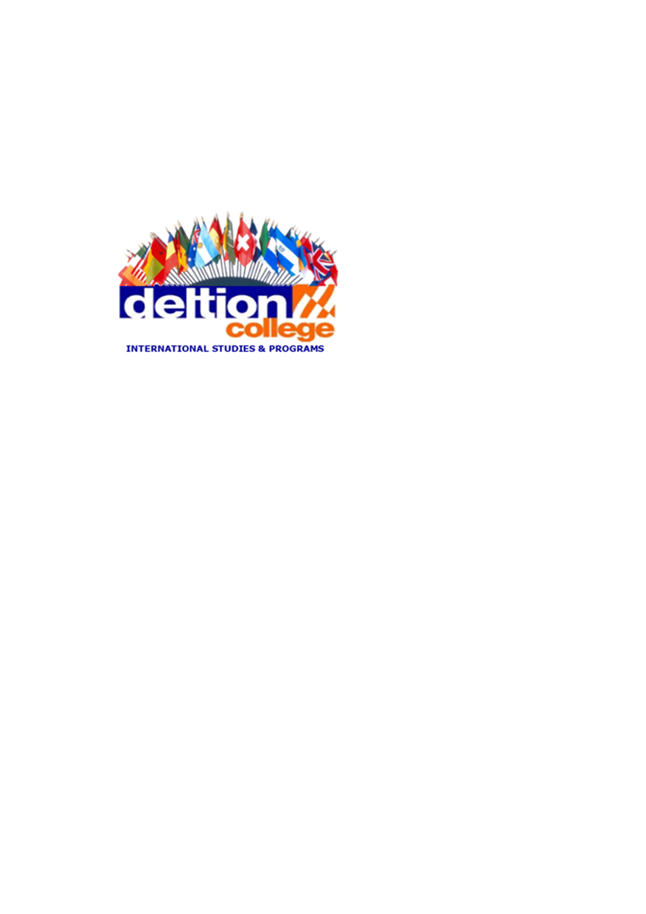 Personal Selling Formats
Cross-selling
offering a customer the opportunity to purchase allied products that go beyond the obvious core products
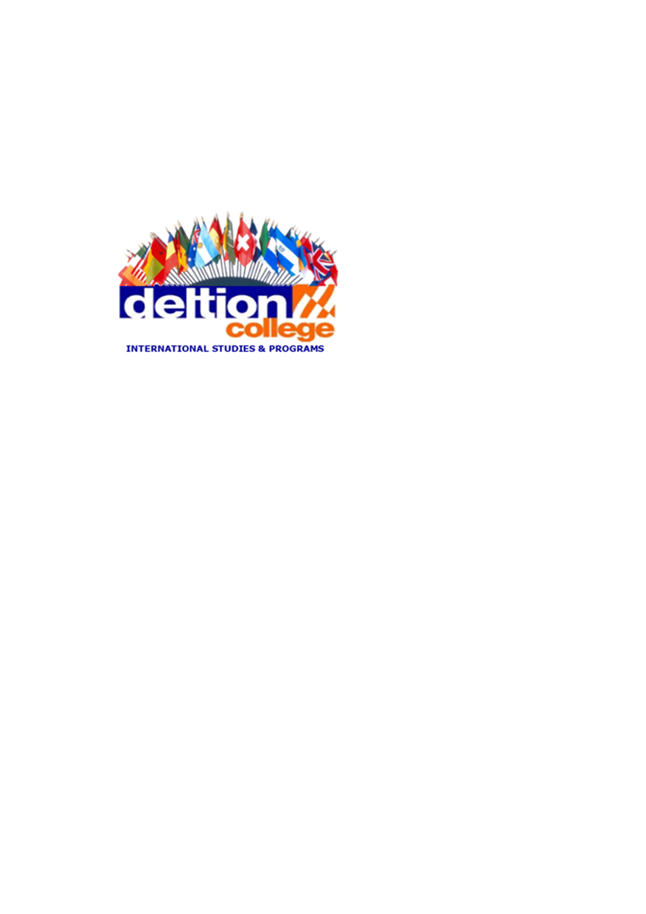 Personal Selling Formats
Up-selling
upgrading price and profit margins by selling higher-priced products
Second-chance selling
trying to sell additional services to a customer who has already booked services
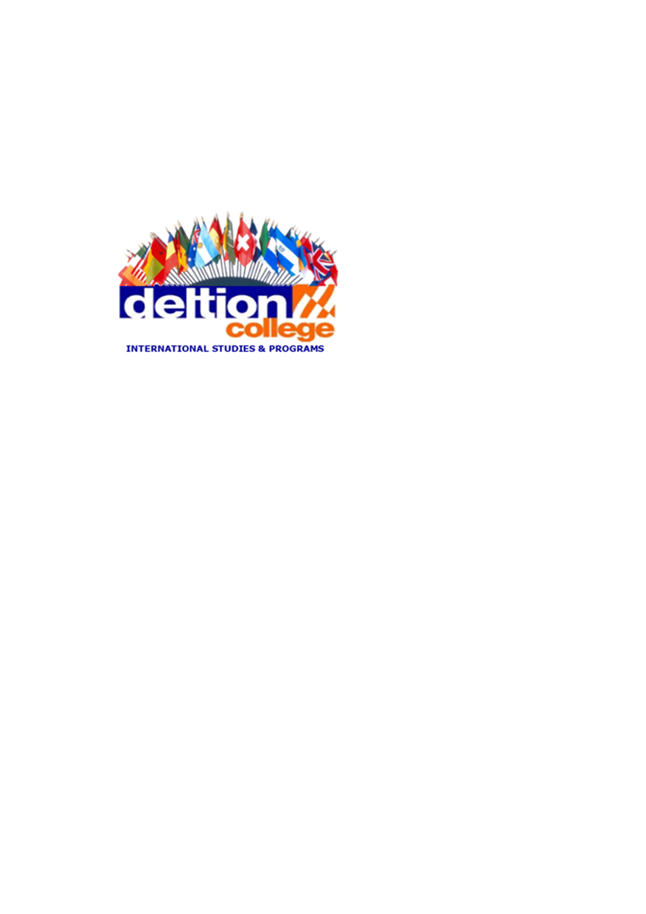 Guest buying process + Own skills:- Process explanation + Evidence- Use the subjects (yellow) of Task 5

  - Types of sales + Own skills
  - Use the subjects (yellow)of Task  6

  - Succesful selling for a Top host/hostess
  - Use the subjects (yellow) of Task 7 
  - Witness statements
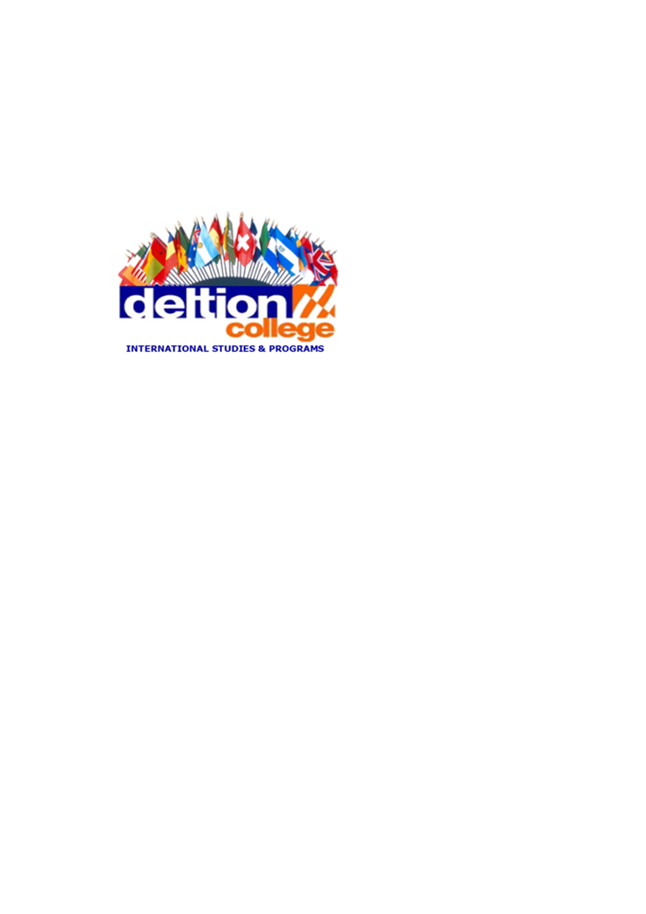